テンプレート
12歳
具体的な出来事と当時の思考や行動、状況を振り返り記載（※枠はコピー＆ペーストで増やしてください）
モチベーションが
上がる要素
詳細
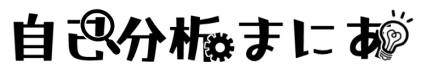 ※グラフの上にカーソルを合わせ右クリック「データの編集」から数値の入力を行ってください
記入例
29歳
大企業に転職
10歳
多くの習い事は辛かったが基本楽しかった
13〜15歳
部活動に熱中→心から信頼できる友人ができた。
受験勉強を頑張る
尊敬
尊敬する上司に変わりモチベーション回復
尊敬
厳しくも尊敬できる先輩の存在
自由
大学生活の自由
30歳
大企業で尊敬できない嫌いな上司の下で働く
22〜23歳
グローバル企業に就職したが社会人の洗礼を受ける
16〜18歳
受験に失敗
男子校生活はとても詰まらなかった
18〜22歳
自由な大学生活を楽しむ
海外留学で視野を広げる
→「日本のメーカーで海外駐在」が目標になる
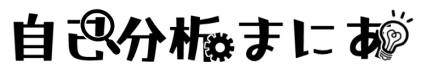 ※グラフの上にカーソルを合わせ右クリック「データの編集」から数値の入力を行ってください